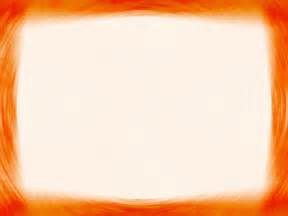 Another Year Begins
Psalms 65:11-12
James 1:17
Richie Thetford																		                 www.thetfordcountry.com
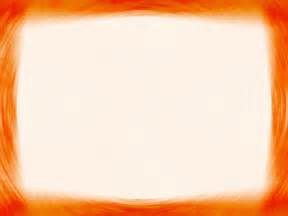 The New Year…..
Reminds us of our creator
Psalms 100:3
Genesis 1:14-15
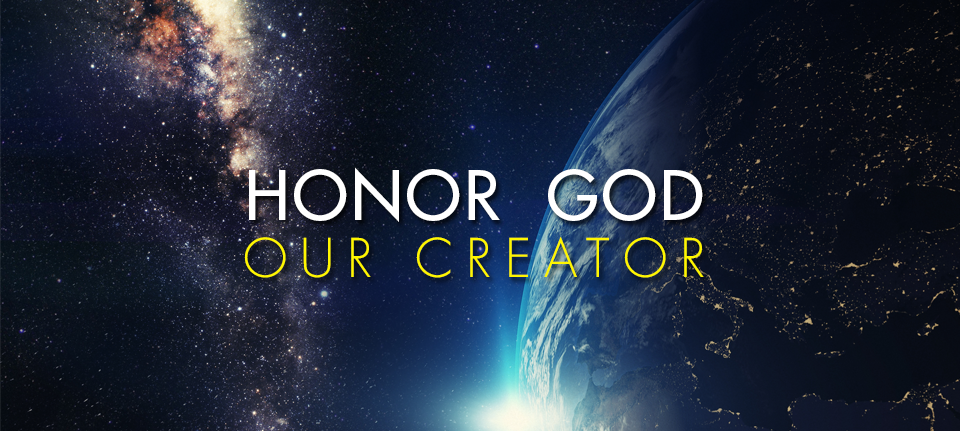 Richie Thetford																		                 www.thetfordcountry.com
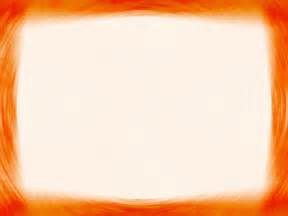 The New Year…..
Reminds us that Jesus came
1 Timothy 1:15
Jesus’ impact is such that man counts time byreferring back to the point when He came in the flesh
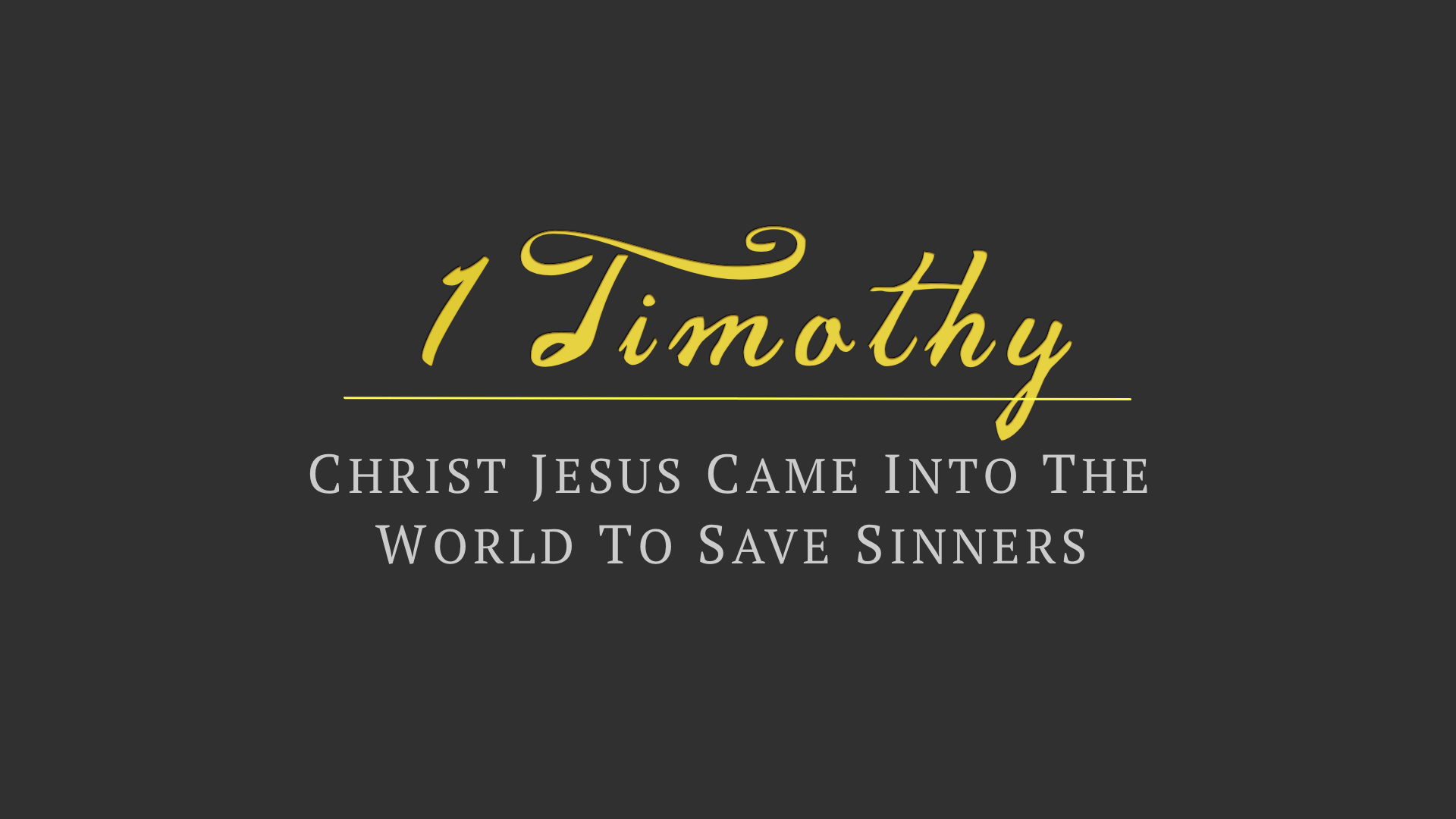 Richie Thetford																		                 www.thetfordcountry.com
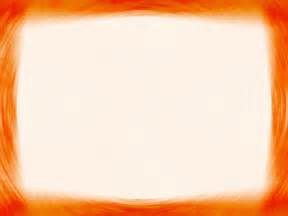 The New Year…..
Reminds us of God’s mercy
Acts 17:30-31
John 12:48
2 Thessalonians 1:6-8
2 Peter 3:9
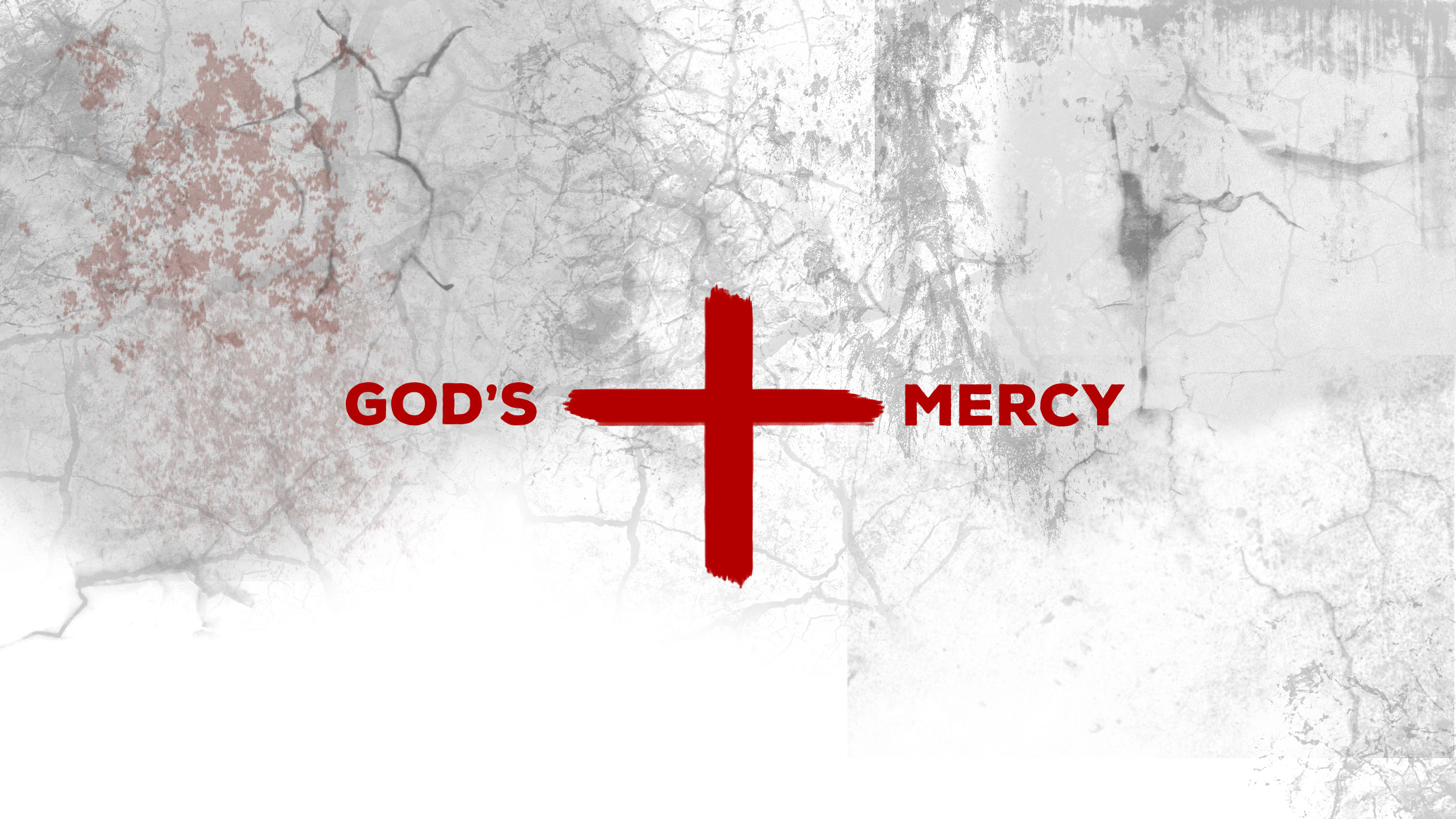 Richie Thetford																		                 www.thetfordcountry.com
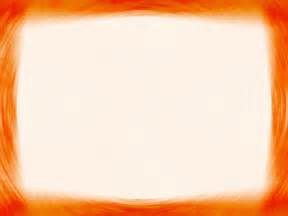 The New Year…..
Reminds us of new opportunities
2 Peter 3:18
1 Thessalonians 5:14
1 Thessalonians 5:17
Mark 16:15
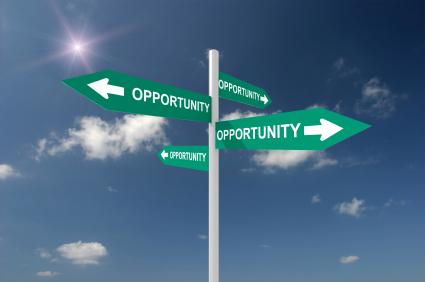 Richie Thetford																		                 www.thetfordcountry.com
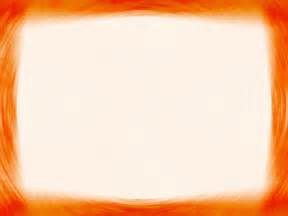 Conclusion
God has not promised us another year


2 Corinthians 6:2
Put God FIRST in our lives this year!
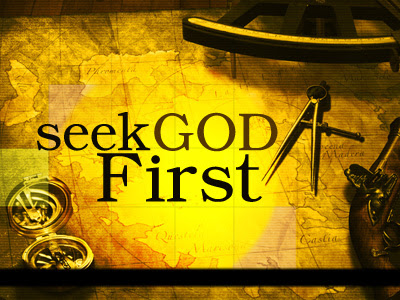 Richie Thetford																		                 www.thetfordcountry.com